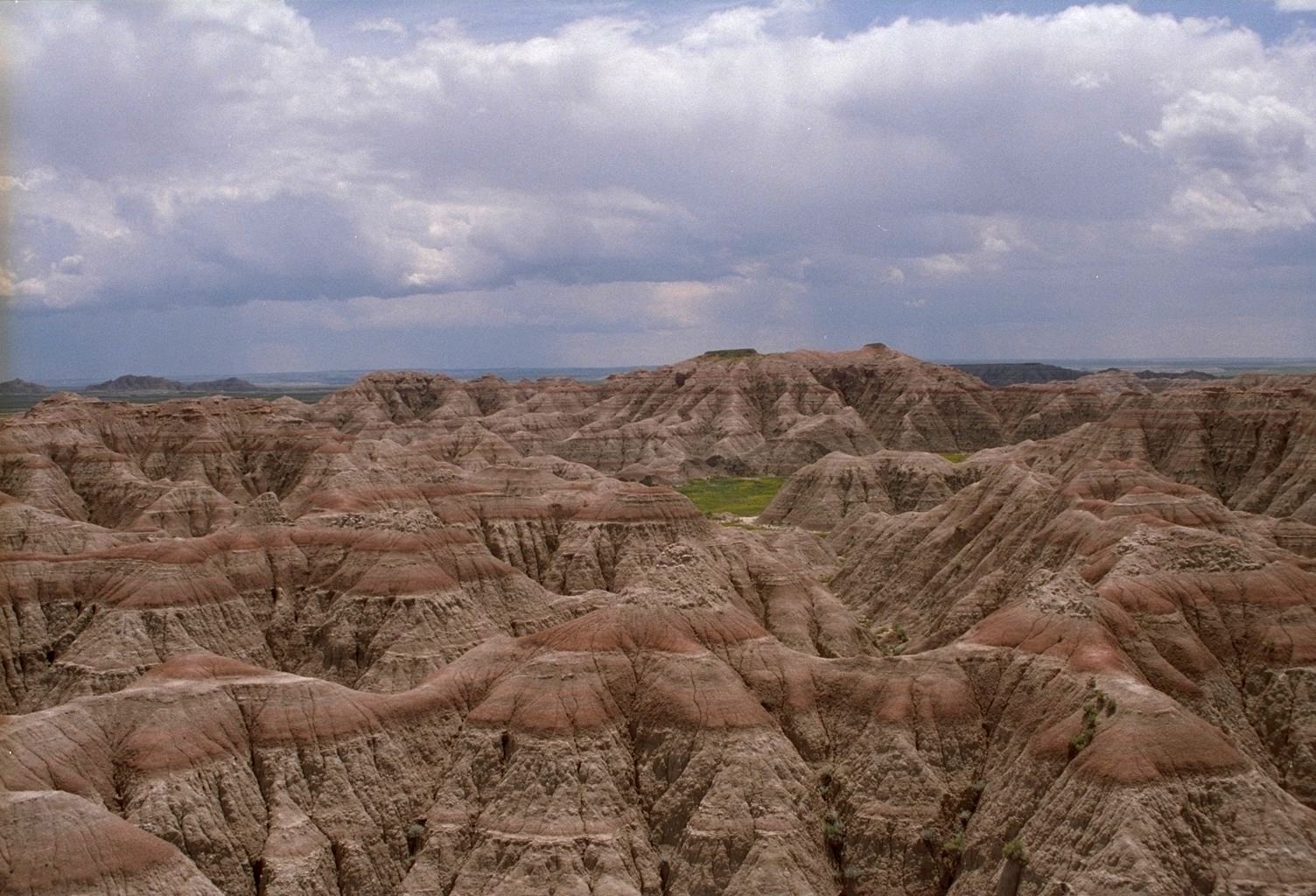 Litosféra a desková tektonika
25. 10. 2012
Fyzická geografie
Podzim 2012
Z0026/4 – čtvrtek 15 – 15.50, Z4
Z0026/6 – čtvrtek 16 – 16.50, Z3
Mgr. Ondřej Kinc

kinc@mail.muni.cz
Vnitřní stavba zemského tělesa
tvar Země – ………….. (r ~ …………. km)
Jádro – r = 3500 km, složeno ze dvou vrstev – vnější …………., vnitřní………….; chemické složení: …………………, teplota 2800 – 3100°C
Plášť – mocnost = ……………..km, složení: mafické minerály podobné olivínu (silikát Mg a Fe), horniny podobné peridotitu, teplota 1800 – 2800°C 
Zemská kůra: mocnost = ……………………, složení: vyvřeliny, spodní hranice – ……………………………..
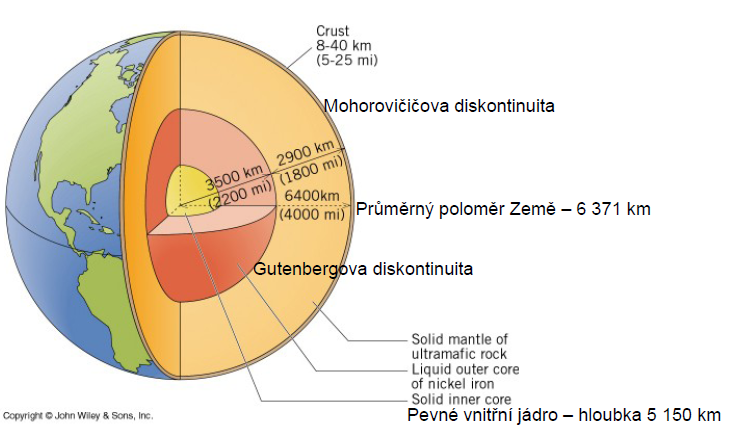 Typy zemské kůry
Kontinentální kůra
spodní vrstva – mafické minerály; větší hustota, tmavé minerály
svrchní vrstva – felsické minerály; menší hustota, světlé minerály
Spodní a svrchní vrstva kontinentální kůry odděleny Conradovou diskontinuitou 
Felsická vrstva – složení podobné granitu = granitová vrstva; mafická vrstva – granulit (Ca živce a pyroxen). 
Hustota kontinentální kůry ~ 2700 kg.m-3

Oceánská kůra 
Složení kontinentální kůry: mafické horniny gabrového složení (hlubinný ekvivalent čediče) + 1 – 2 km mocný plášť sedimentů.
Hustota oceánské kůry ~ 3000 kg.m-3 

Mocnost kůry
kontinentální ~35 km, min <30 km, max 70 km
oceánská ~ 7 km, rozpětí 5 – 10 km
Litosféra = zemská kůra + svrchní část pláště
Mocnost: 60 – 150 km; nejmocnější pod kontinenty, nejslabší pod oceány.
Astenosféra = částečně natavené horniny pláště, hloubka 100 – 300 km, pokles rychlosti seismických vln, teplota 1400°C.
Litosférické desky – pohyb po plastické astenosféře.
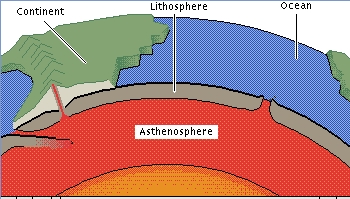 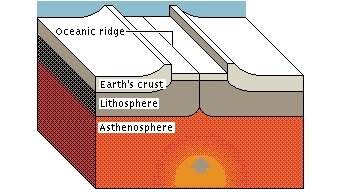 Hlavní rysy reliéfu Země
Makrotvary zemského povrchu:……………..= kontinenty, …………………… = oceánské pánve.
….% zemského povrchu – pevnina (včetně kontinentálního šelfu …%), ….% zemského povrchu – oceány.
Kontinentální šelf ???

Stavební oblasti kontinentů
aktivní oblasti, tvorba pohoří (orogenní oblasti)
neaktivní oblasti, staré horniny (kratony) 
Orogenetické procesy
vulkanizmus: rozsáhlé výlevy magmatu,
tektonická aktivita: rozlámání a zvrásnění kůry.
Pásemná pohoří alpsko-himalájského typu
Kontinentální okraje – pásemná pohoří alpsko-himalájského typu, stáří – kenozoikum až recent.
Cirkum-pacifické orogenní pásmo,
Eurasijsko-indonéské orogenní pásmo
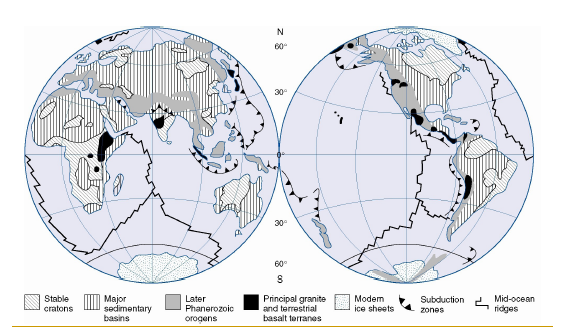 Kratony
Stabilní oblasti:
a) kratony,
b) neaktivní pásemná pohoří (Kaledonské pohoří: paleozoikum (400 mil. let), Skandinávie, Skotsko, Apalačské pohoří: konec paleozoika (250 mil. let), Severní Amerika.  

Kratony = jádra kontinentů, hluboce denudované vyvřelé a metamorfované horniny.

Typy kratonů:
štíty = chybí pokryv sedimentů,
tabule = sedimentárními pokryv paleozoického až kenozoického stáří. 
Nejstarší horniny štítů – 2,5 až 3,5 mld. let.
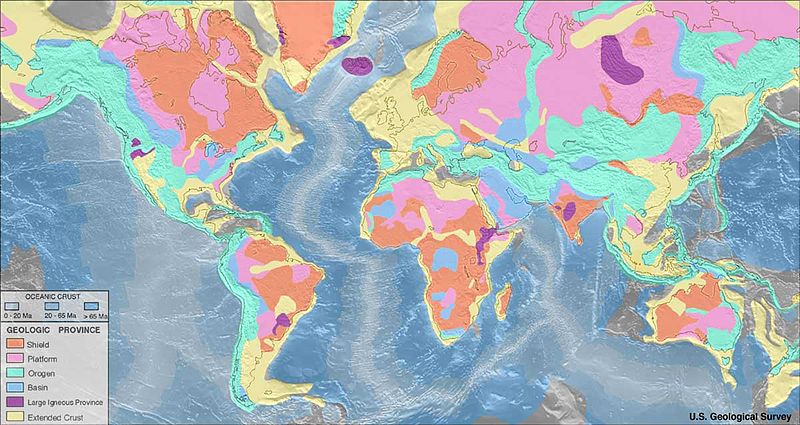 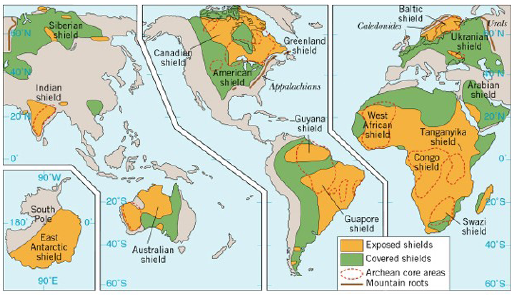 Reliéf oceánských pánví
Středooceánský hřbet = centrální elevace, kde vzniká nová oceánská kůra.  
Rift = příkopová propadlina v osní části středooceánského hřbetu.
Oceánské pánve – hloubka ~ 5000 m.
Abysální rovina = ploché dno oceánských pánví.
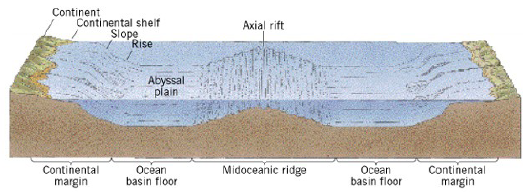 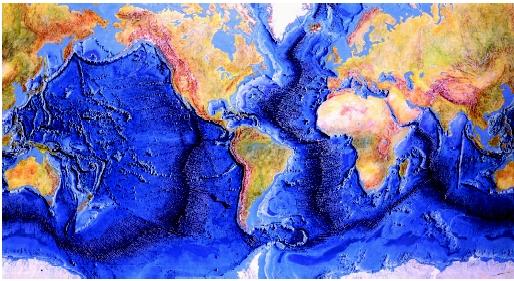 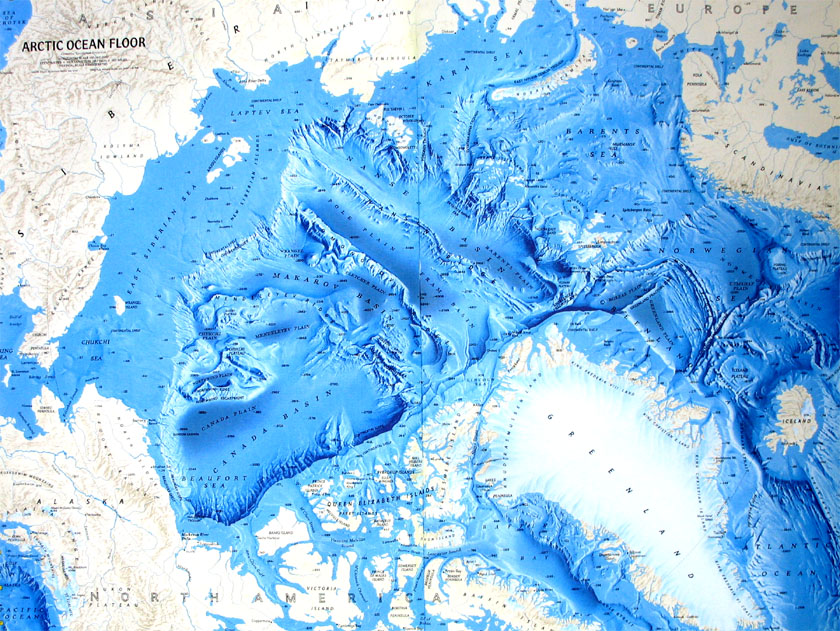 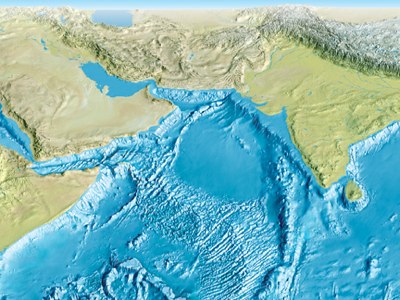 Kontinentální okraje
Kontinentální okraj = úzká zóna kde oceánská kůra přechází do kůry kontinentální.
Kontinentálním úpatí, kontinentální svah
Kontinentální šelf = mírně ukloněný, mořem zaplavený okraj kontinentu s hloubkou do 200 m.
Pasivní kontinentální okraj – posledních 50 mil. letech bez vulkanické a tektonické aktivity; oceánská i kontinentální kůra součástí jedné litosférické desky; akumulace terestrických sedimentů (delty řek, turbiditní proudy, podmořské kaňony, podmořské kužely)
Aktivní kontinentální okraj – lemovány hlubokomořským příkopem, subdukce. 
Hloubka příkopů: 7000 – 10 000 m, max. 11 000 m.
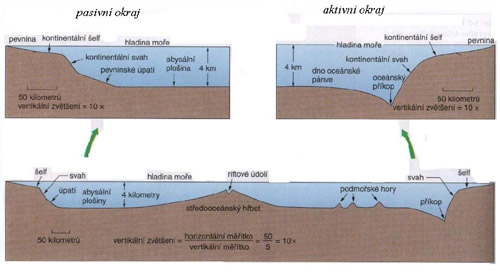 Desková tektonika
pochody při kterých dochází k deformaci hornin litosféry; intenzivní zejména na kolizních rozhraních litosférických desek.
2 základní typy: kompresní tektonika a extenzní tektonika
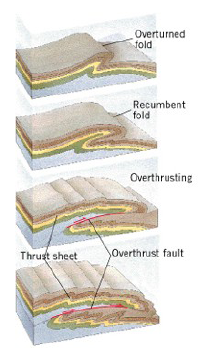 Kompresní tektonika
Typy vrásových struktur:
přímá
šikmá
překocená
ležatá
vrásový přesmyk
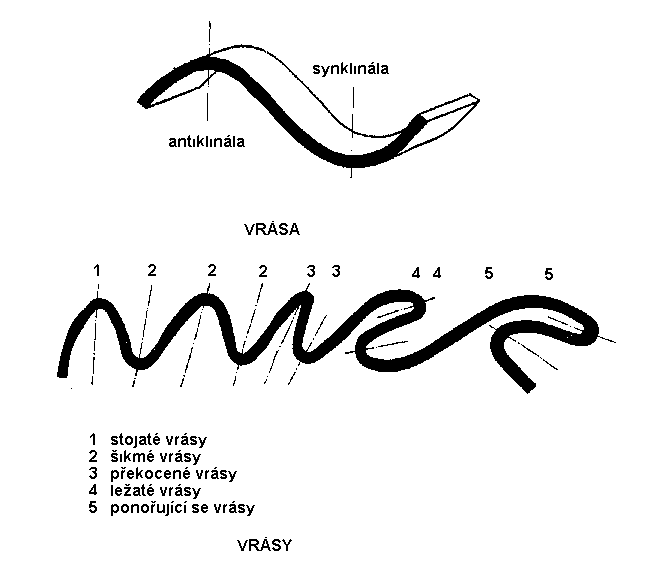 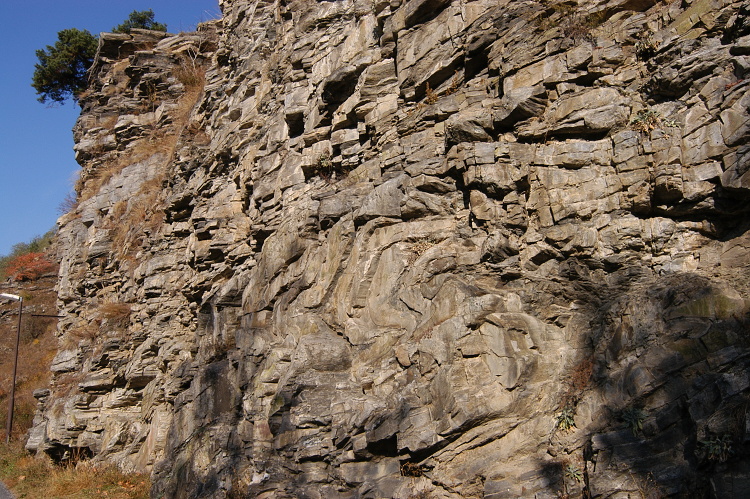 Hamerské vrásy
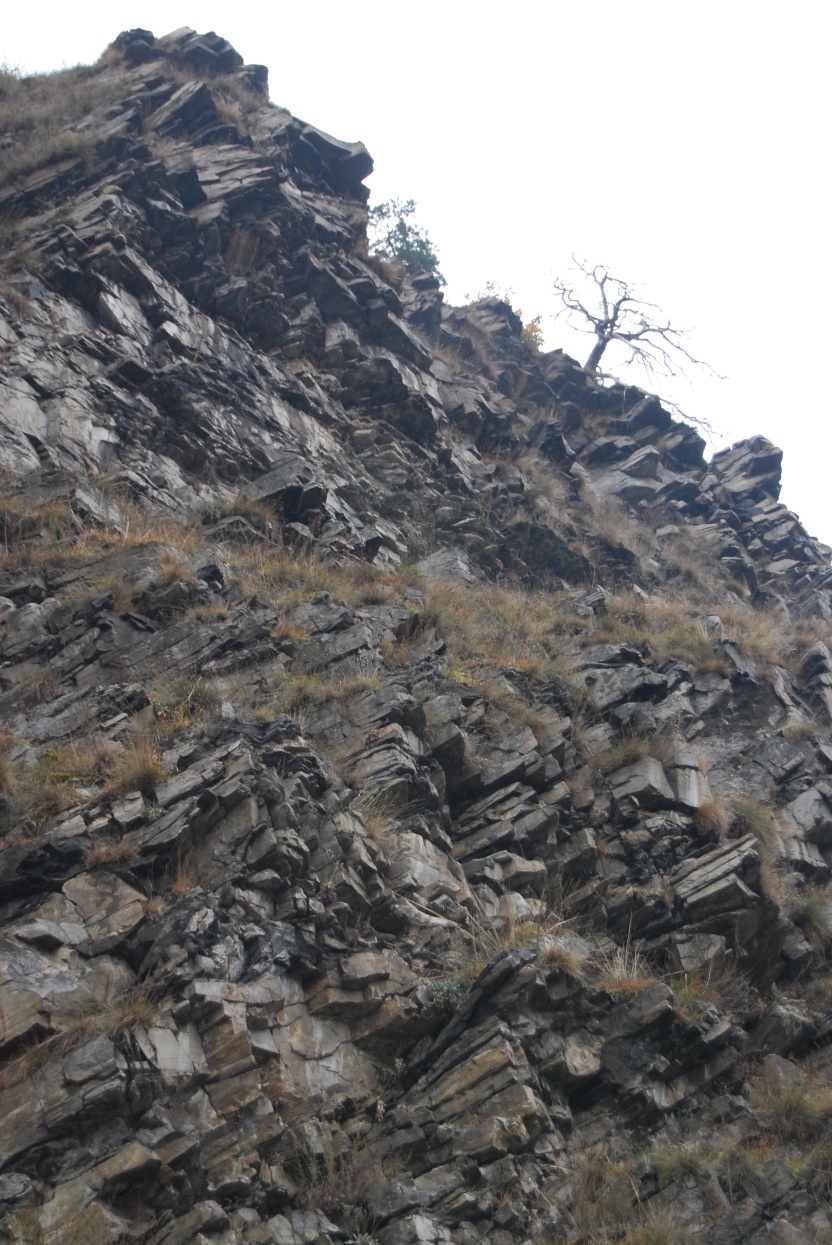 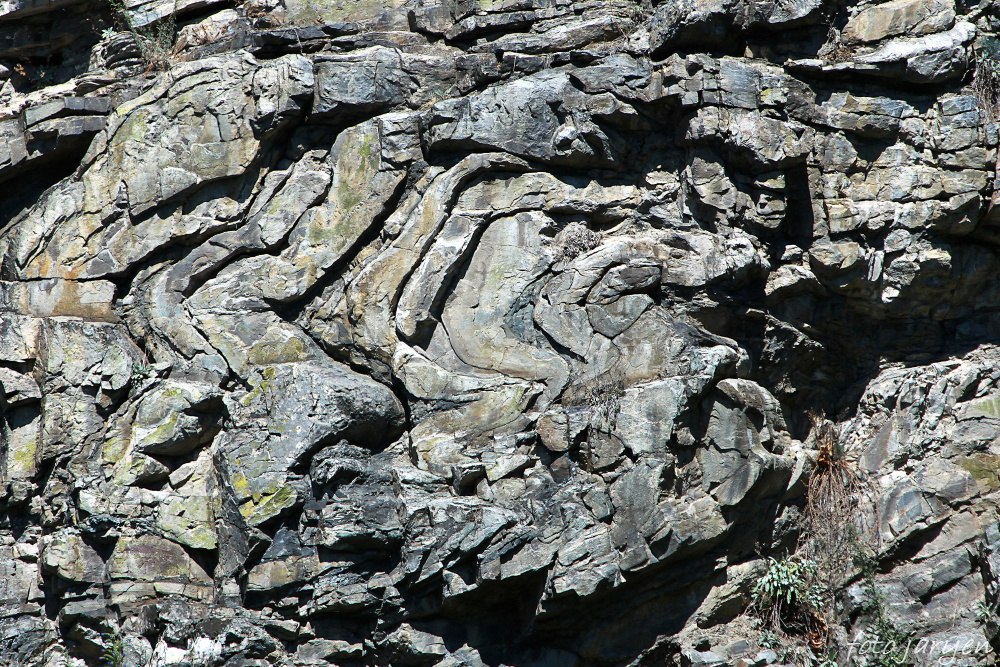 Extenzní tektonika
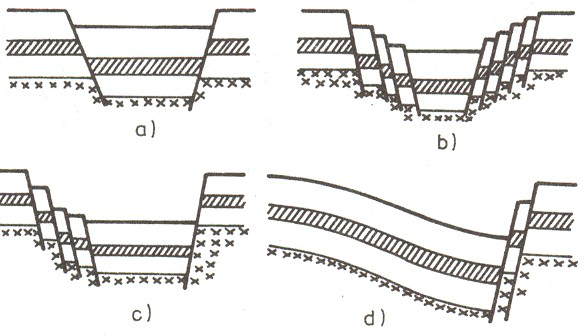 Křehké deformace zemské kůry → zlomy, poklesy bloků zemské kůry.
ZLOM = prvek geologické struktury, který představuje porušení spojitosti struktury a její rozdělení do vůči sobě se pohybujících dílčích celků – zlomových ker
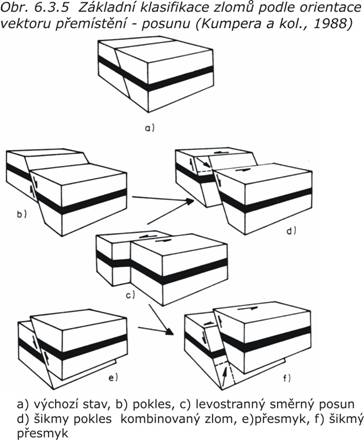 Zlom San Andreas
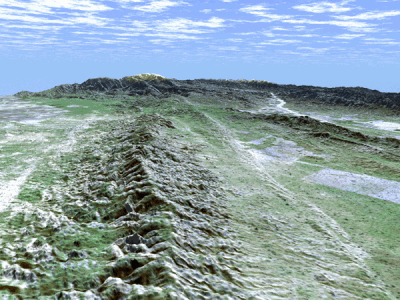 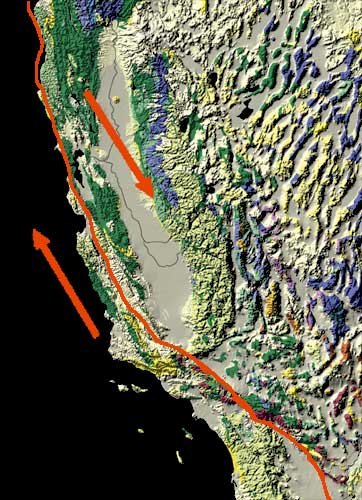 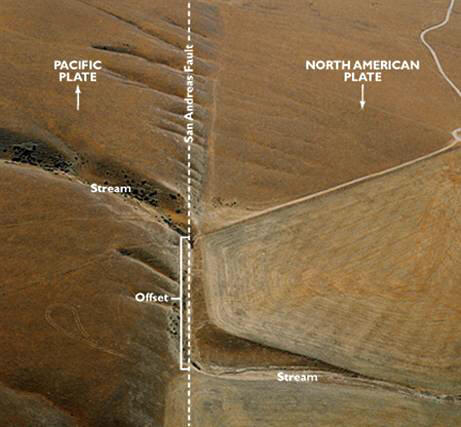 Pohyb a interakce litosférických desek
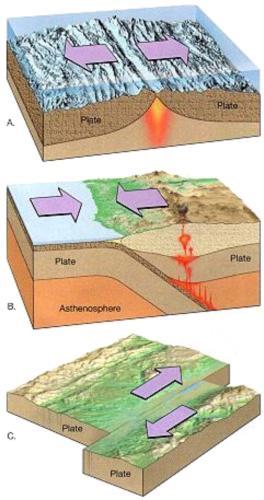 Typy deskových rozhraní: 
divergentní rozhraní (tvorba oceánské kůry a oddalování desek – spreading), 
konvergentní rozhraní (zánik oceánské kůry a přibližování desek –  subdukce), 
transformní rozhraní (horizontální posun desek).
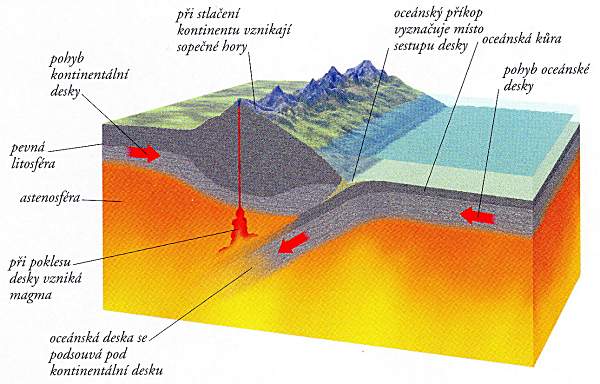 Globální systém litosférických desek
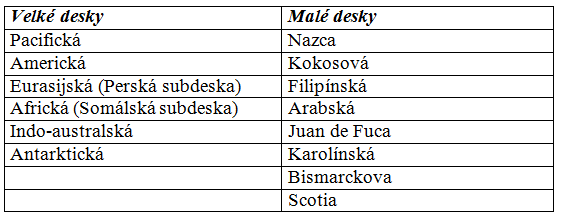 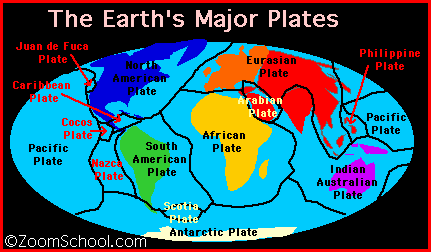 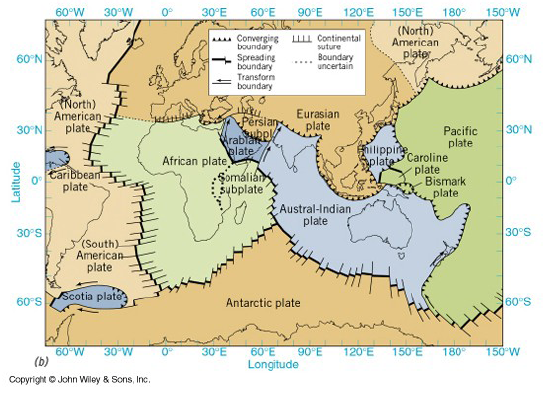 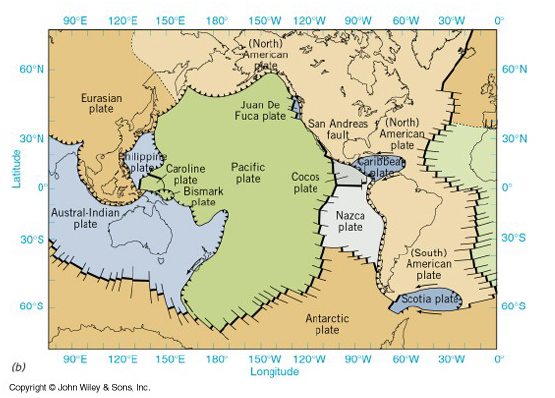 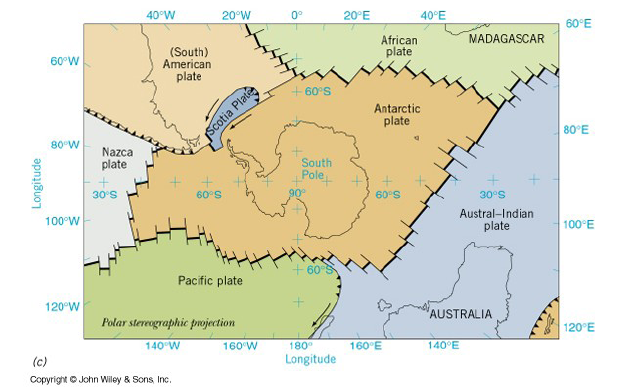 Orogeneze typu kontinet-kontinent
Kolize hmot se stejnou hustotou a velkou mocností → mocná kůra s malou hustotou nemůže subdukovat; aktivní případ kolize – Himaláje. 
Kontinentální šev (sutura) – vznik po ukončení kolize spojením dvou desek (např. Ural)
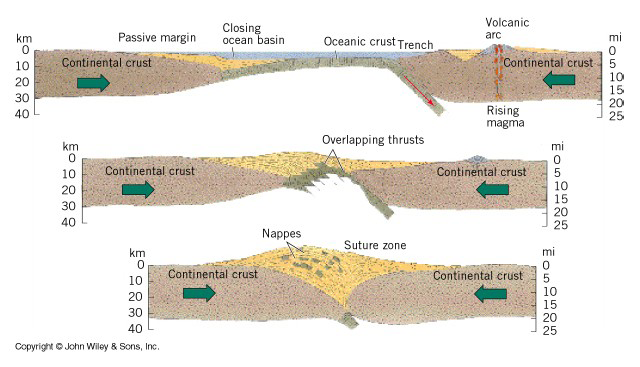 Riftogeneze a nová oceánská kůra
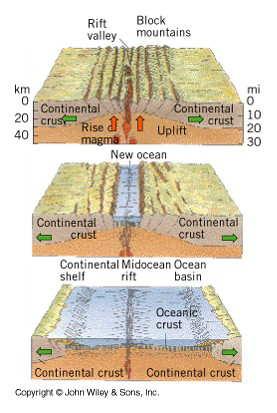 Riftogeneze = rozdělení původně souvislé oblasti kontinentální kůry, vznik nového oceánu a pasivních kontinentálních okrajů.
Transformní zlomy = porušují souvislý průběh středooceánských hřbetů, horizontální pohyb bloků oceánské kůry.
Historie kontinentů + Wilsonův cyklus
Průměrná rychlost pohybu litosférických desek: 5 – 10 cm/rok
Rozpad superkontinentu Pangea, který byl obklopen oceánem Panthalassa (perm, 250 mil. let BP) 
Pangea → jižní polokoule – Gondwana (Jižní Amerika, Afrika, Antarktida, Austrálie, Nový Zéland a Madagaskar, Indie); severní polokoule – Laurasie (Severní Amerika, Eurasie).
Gondwana a Laurasie byly odděleny oceánem Tethys.
Posuny kontinentů ovlivnily přírodních podmínky (klima, půdy, vegetace).
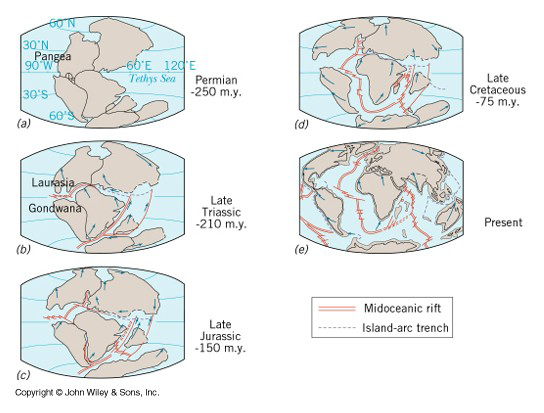 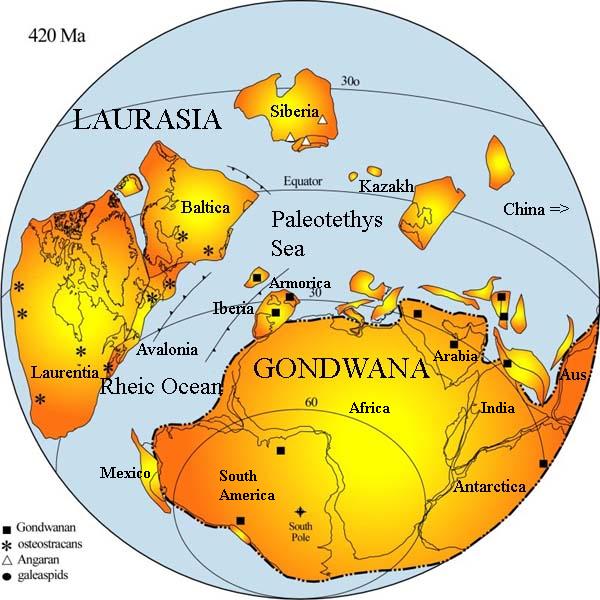 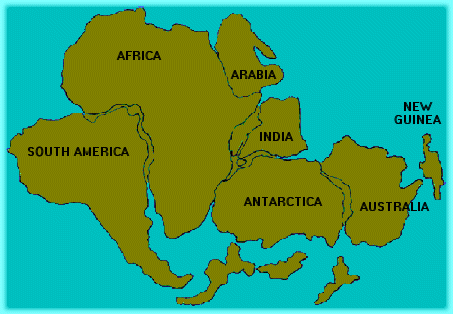 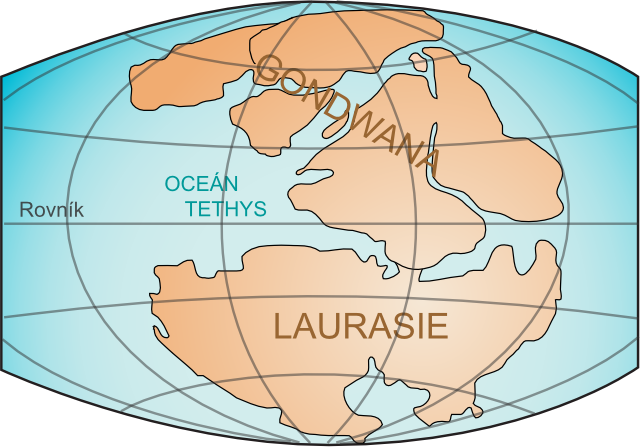 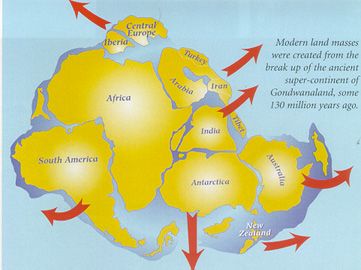 Za Wilsonův cyklus se považuje neustále otevírání nových a zavírání existujících oceánských oblastí způsobené pohybem litosferických desek.

Cyklus počíná vznikem riftové oblasti (tam kde je ztenčená zemská kůra a nebo kde je vystouplá svrchní část zemského pláště a dochází k výstupům magmatu) - dochází k otevírání oceánu.

V oblasti riftu vzniká nová zemská kůra a ta okolní je postupně od riftové oblasti odtlačována do stran - dochází k rozpínání oceánské oblasti.

Poté co oceán nabyde určité šířky a začne docházet k jeho stlačování a oceánská kůra se začne podsouvat pod kontinentální (subdukce) a rozsah oceánu se zmenšuje - dochází k zavírání oceánu.

Nakonec vše končí v subdukčních zónách - v kolizních oblastech, kde na sebe naráží dvě litosferické desky a jedna se podsouvá pod druhou, což je doprovázeno vznikem pásemných pohoří - dochází k úplnému uzavření oceánu a vyvrásnění pohoří, které je následně erodováno a dochází k zarovnávání povrchu účinky vnějších geologických činitelů.
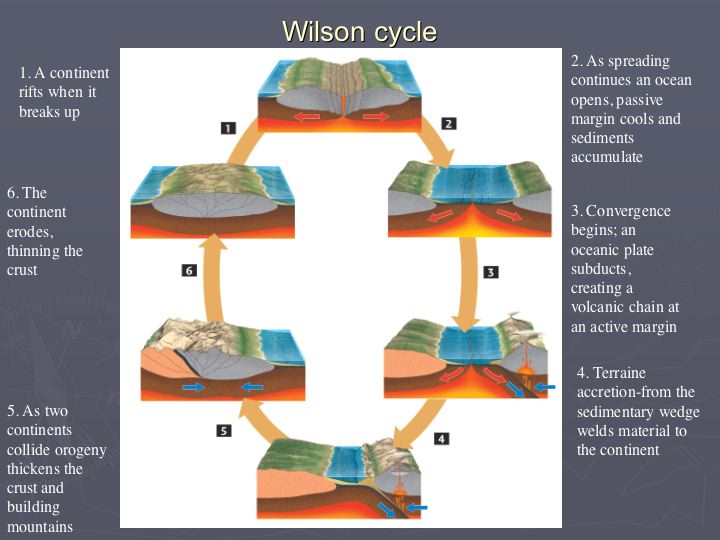 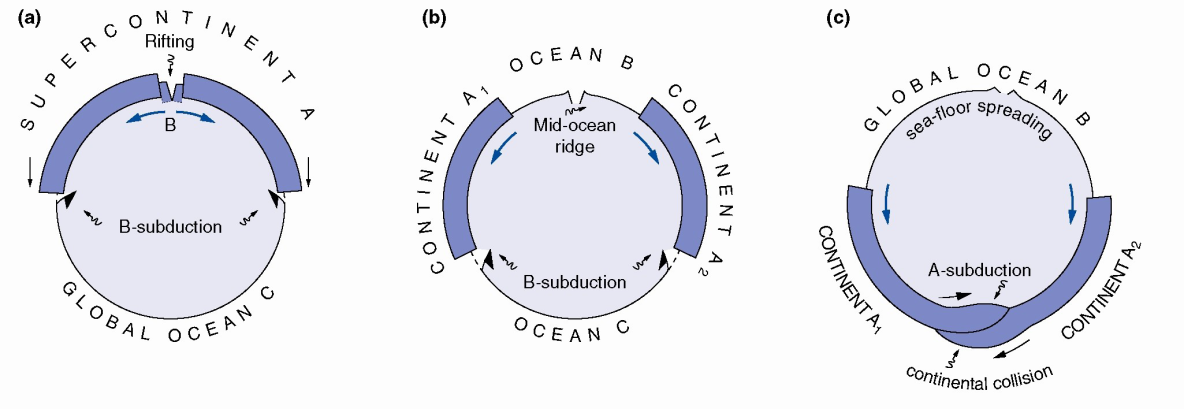